ПРОЕКТв группе раннего возраста № 1«Золотая рыбка» «Волшебная капелька»
Муниципальное казенное дошкольное образовательное учреждение города Новосибирска «Детский сад № 444 «Березка» общеразвивающего вида с приоритетным осуществлением художественно-эстетического развития детей»
Составили воспитатели: 
Поветьева Светлана Владимировна
Нааб Светлана Николаевна


Новосибирск, 2018
Тип проекта: познавательно - исследовательскийПродолжительность проекта: среднесрочныйВремя проведения: с 12.11.18 по 16.11.2018 годаУчастники проекта: воспитатели, дети первой младшей группы №1 и их родителиАктуальность проекта: Первое вещество, с которым с удовольствием знакомиться ребенок, это вода. Она дает ребенку приятные ощущения, развивает различные рецепторы и предоставляет неограниченные возможности познавать мир и себя в нем. От этих игр ребенок получает массу полезных впечатлений.
Цель проекта: Развитие познавательных и творческих способностей детей через формирование элементарных представлений о свойствах воды, ее значении в жизни человека.Задачи проекта:1. учить детей бережно относиться к воде, экономить воду;2. дать представление, какую роль играет вода в жизни человека;3. познакомить детей со свойствами воды (теплой, холодной), не имеет запаха, цвета; ее состояниями (лед)
Работа с родителями1. консультации «что такое лэпбук?», «экологическое воспитание дошкольников»;2. памятка «элементарные опыты с водой в домашних условиях»
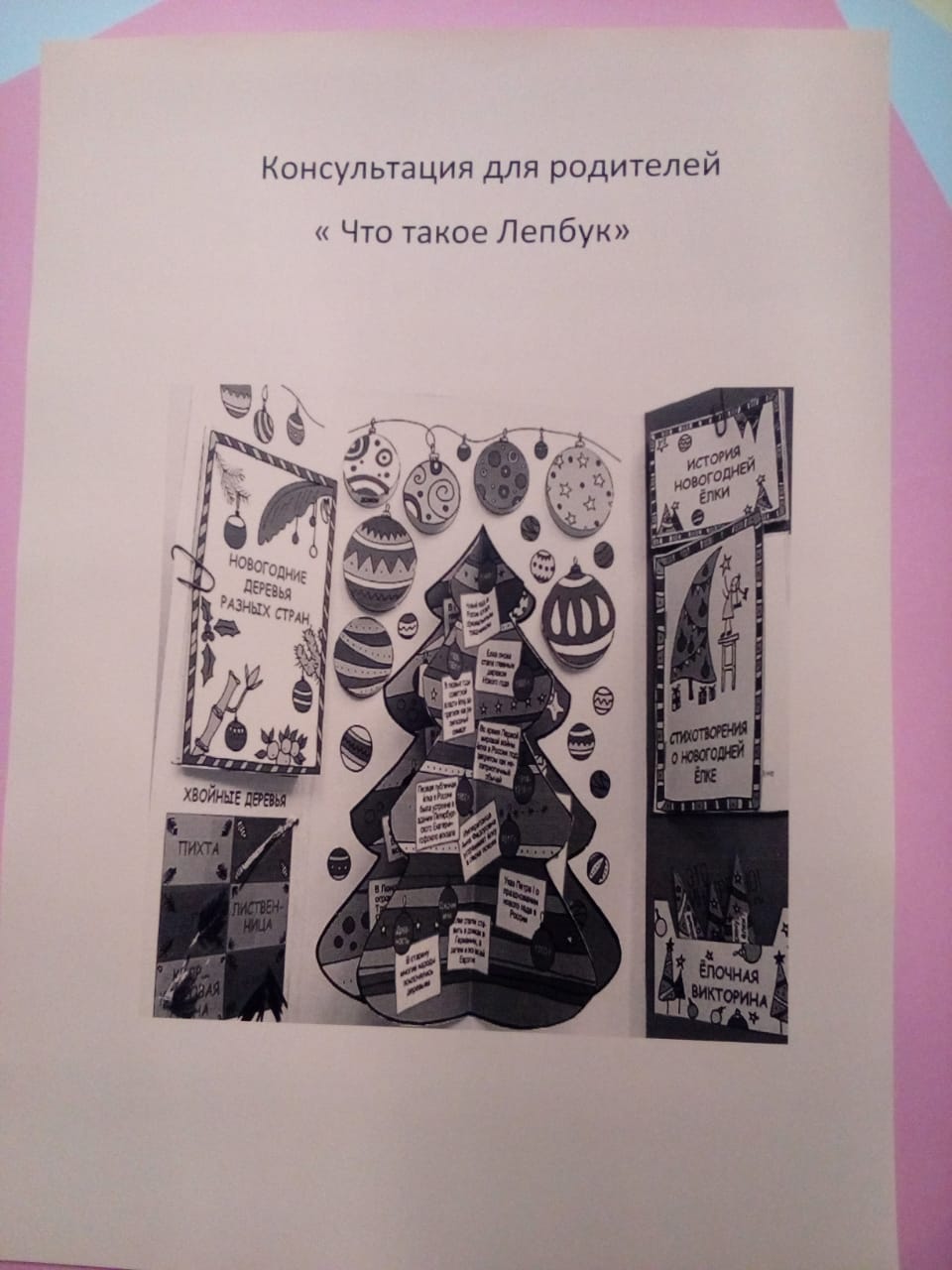 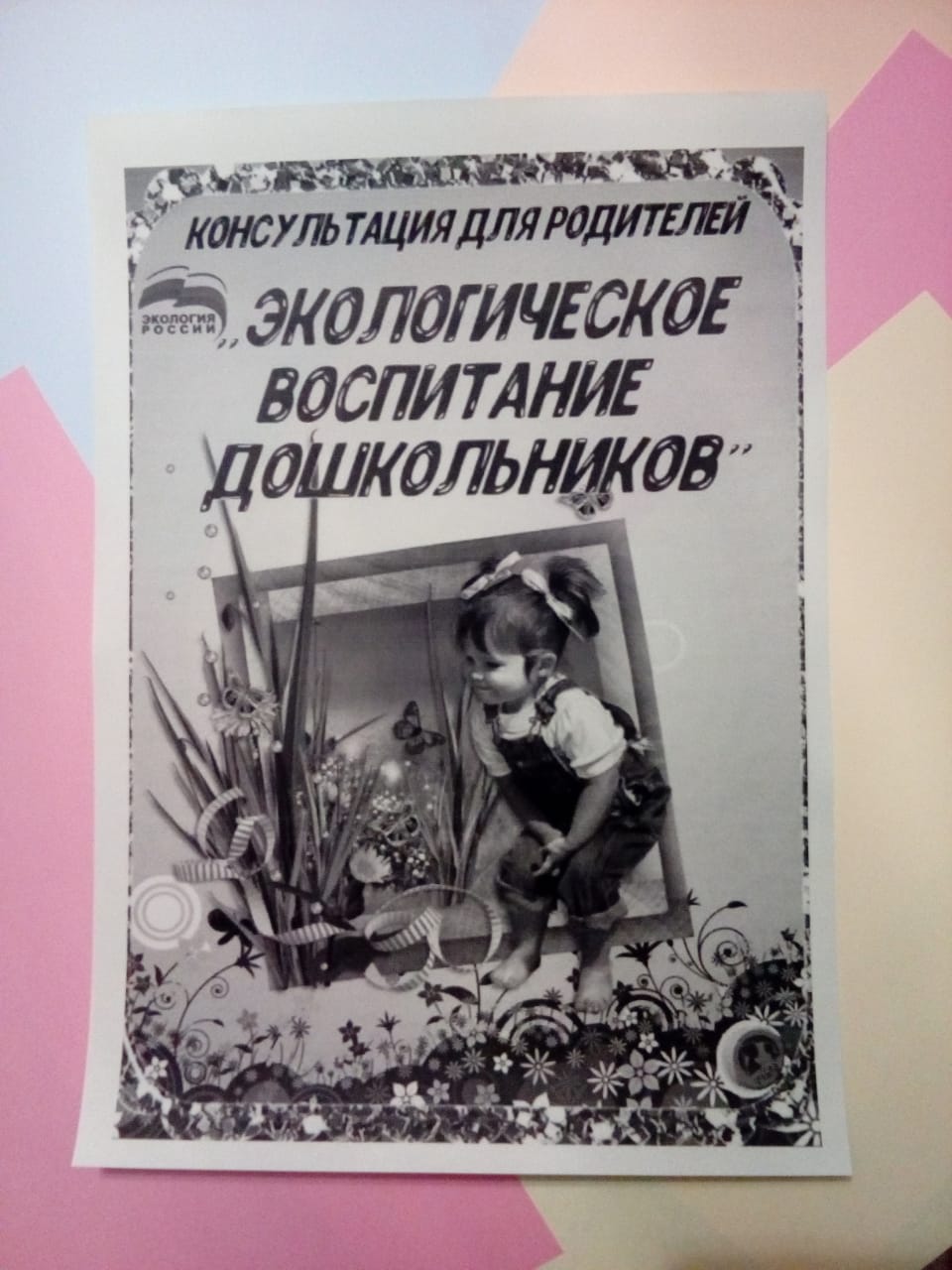 I этап: подготовительный1. постановка цели и задач проекта;2. беседы с детьми для выявления знаний о воде;3. подготовка стихотворений, потешек, закличек, загадок, игр и иллюстрированного материала по теме проекта;4. определение содержания методов, форм работы с детьми, родителями по проекту;
II этап: практическийежедневная работа с детьми
ПАльчиковая гимнастика
игры с водой
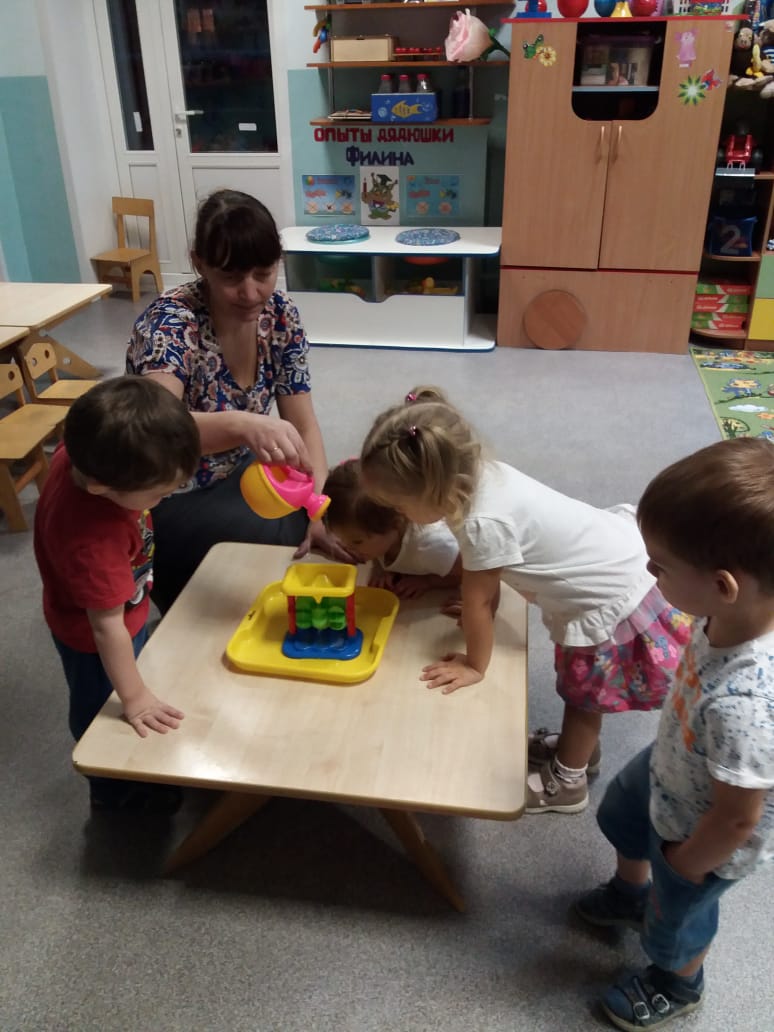 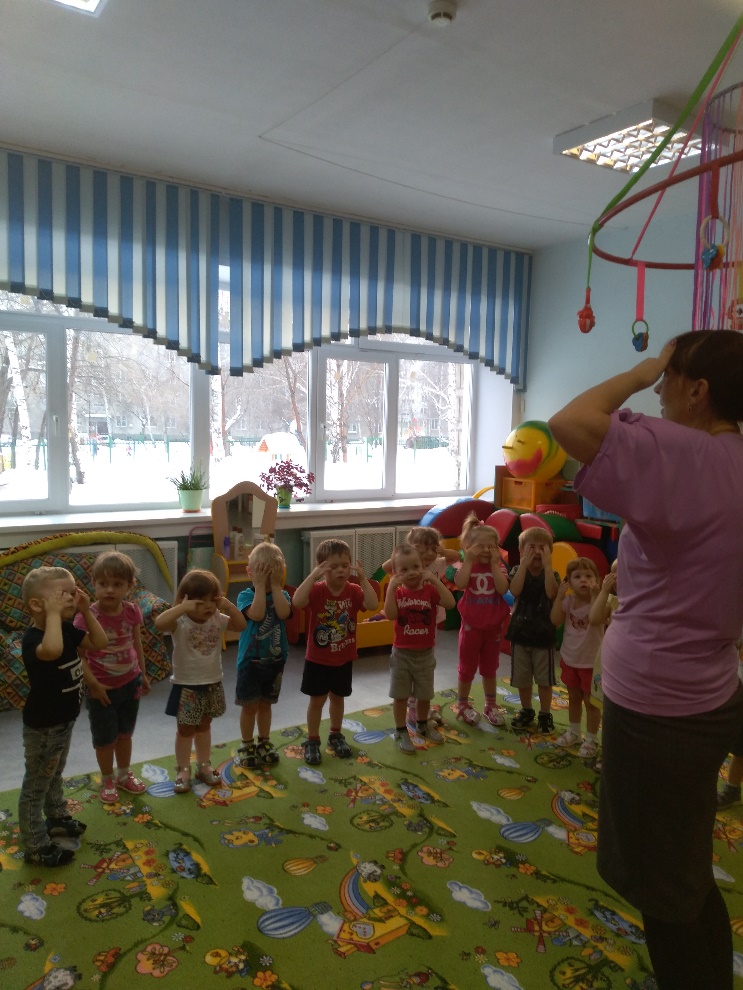 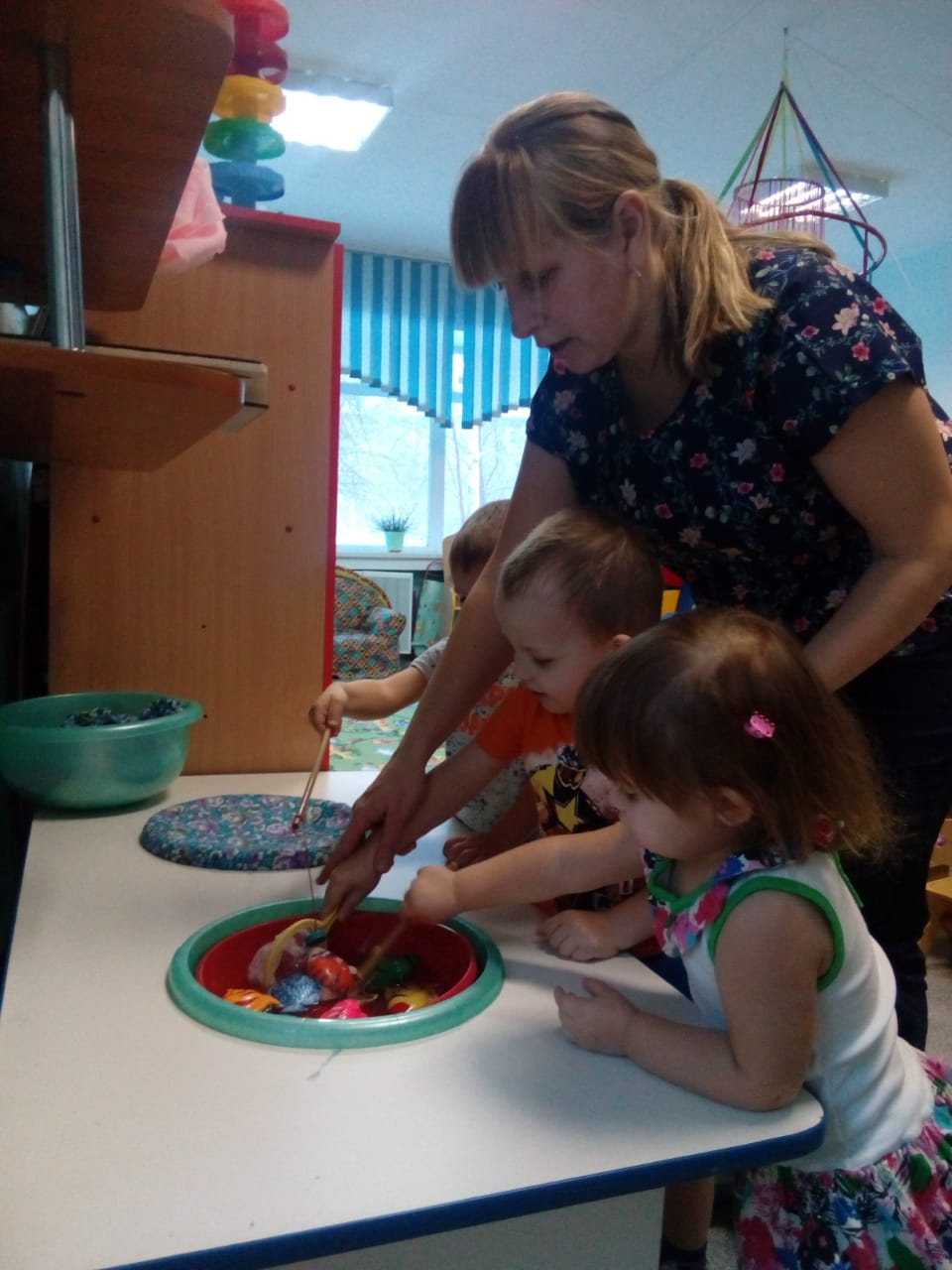 КГН
Элементарные трудовые поручения
Подвижные игры
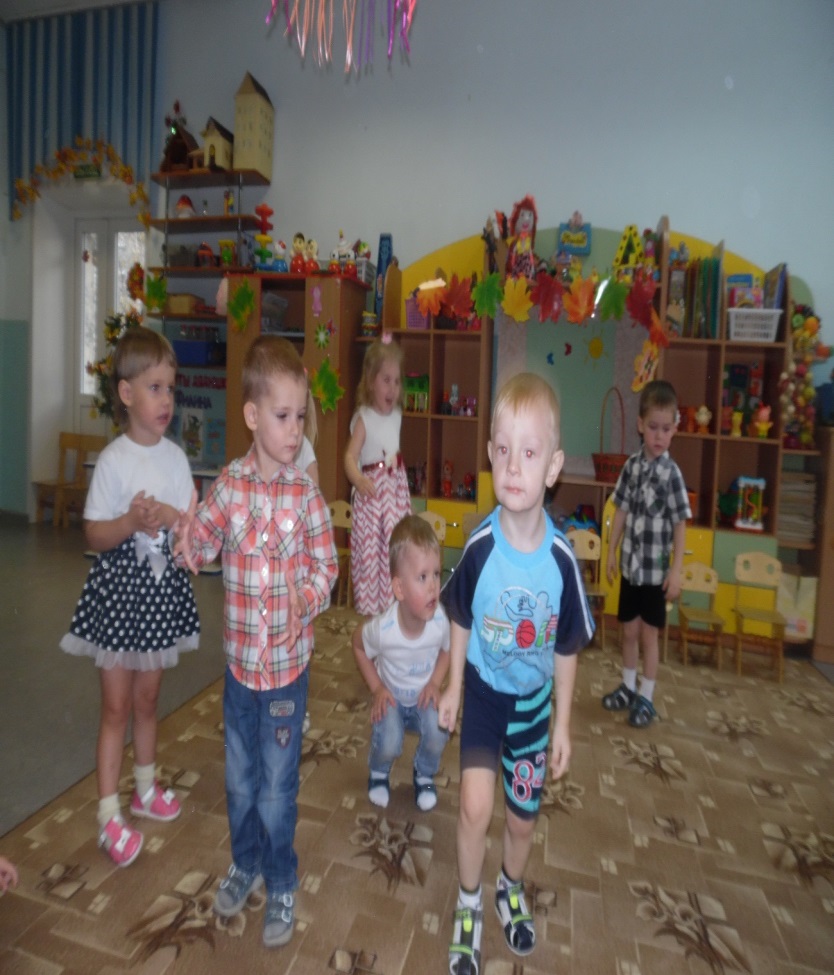 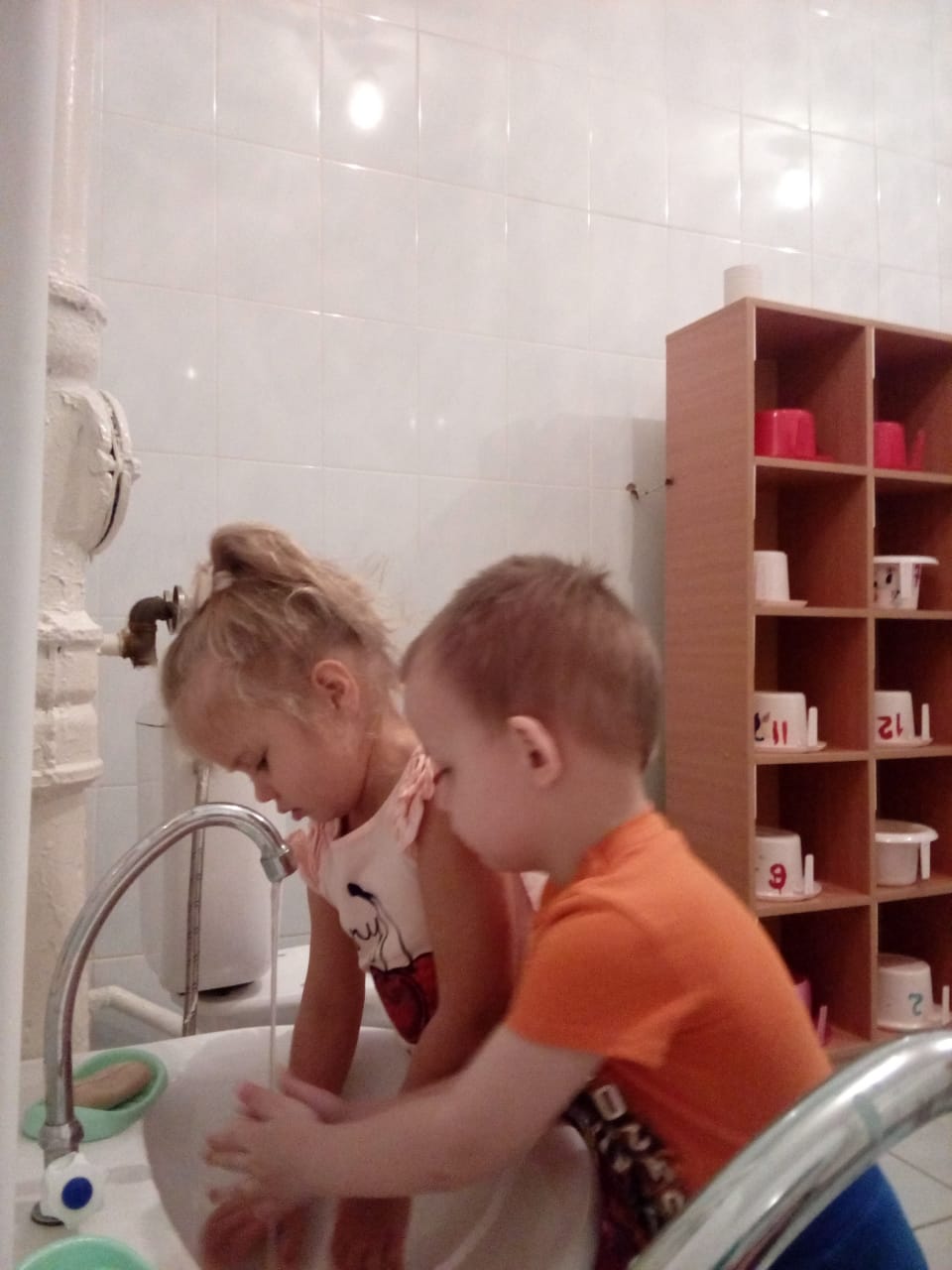 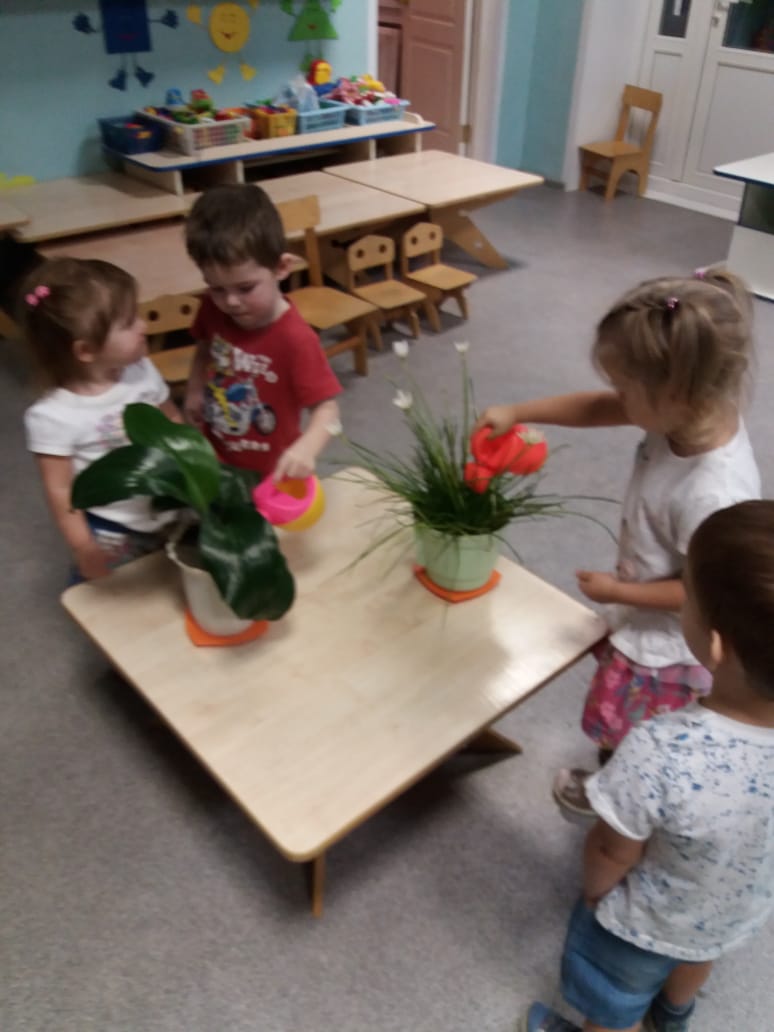 Элементарные опыты с водой
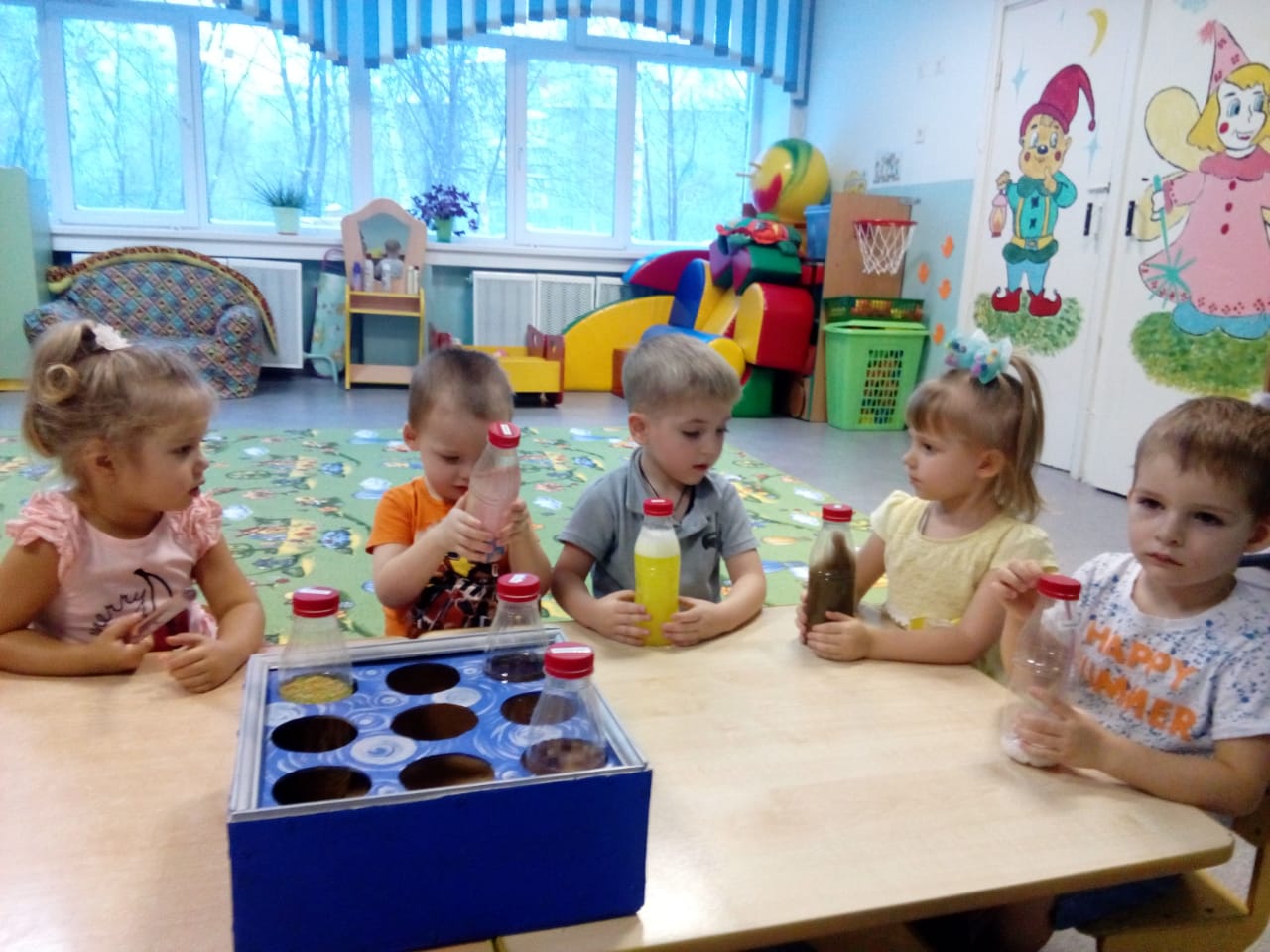 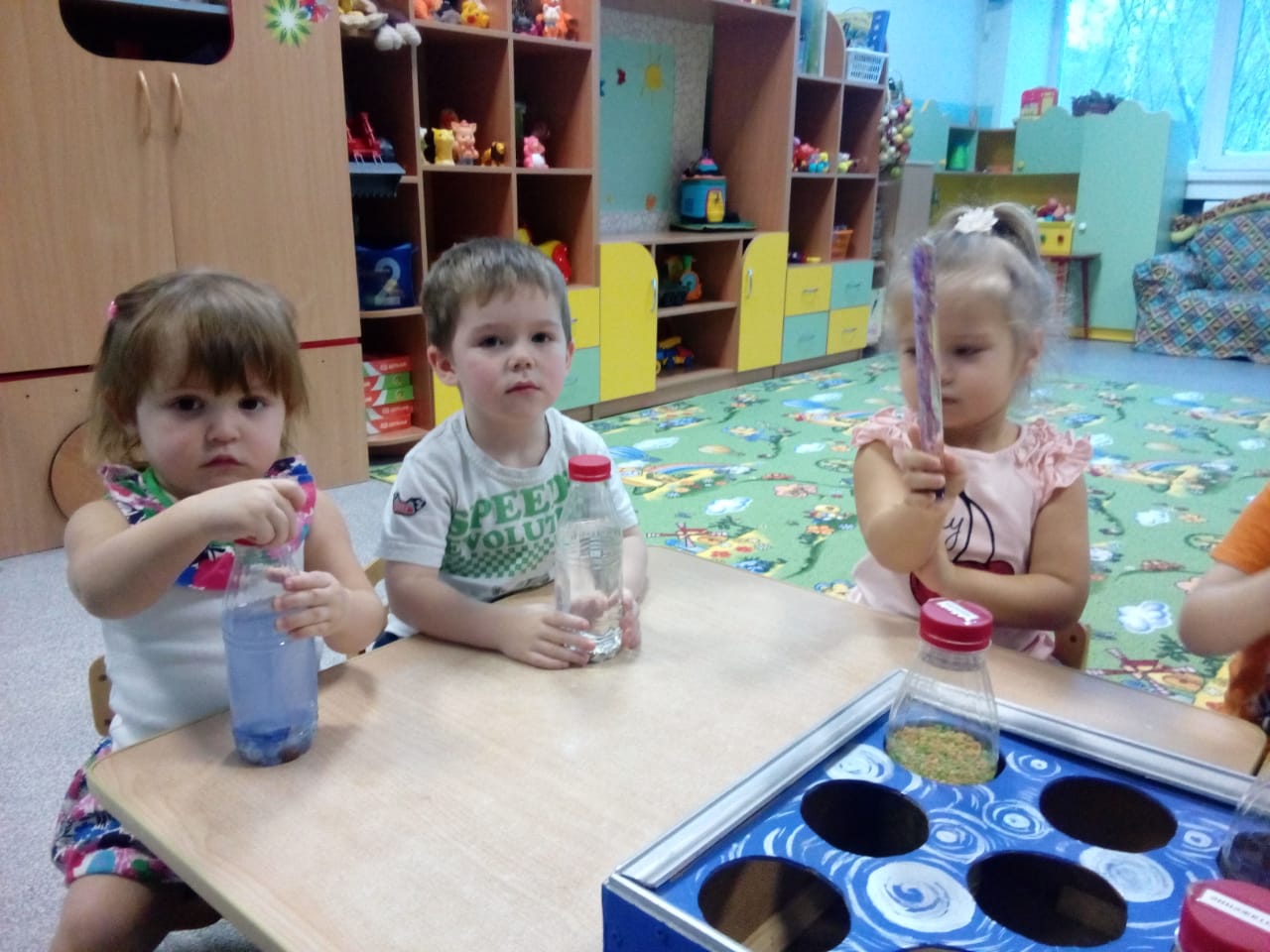 Беседы с детьми по теме проекта
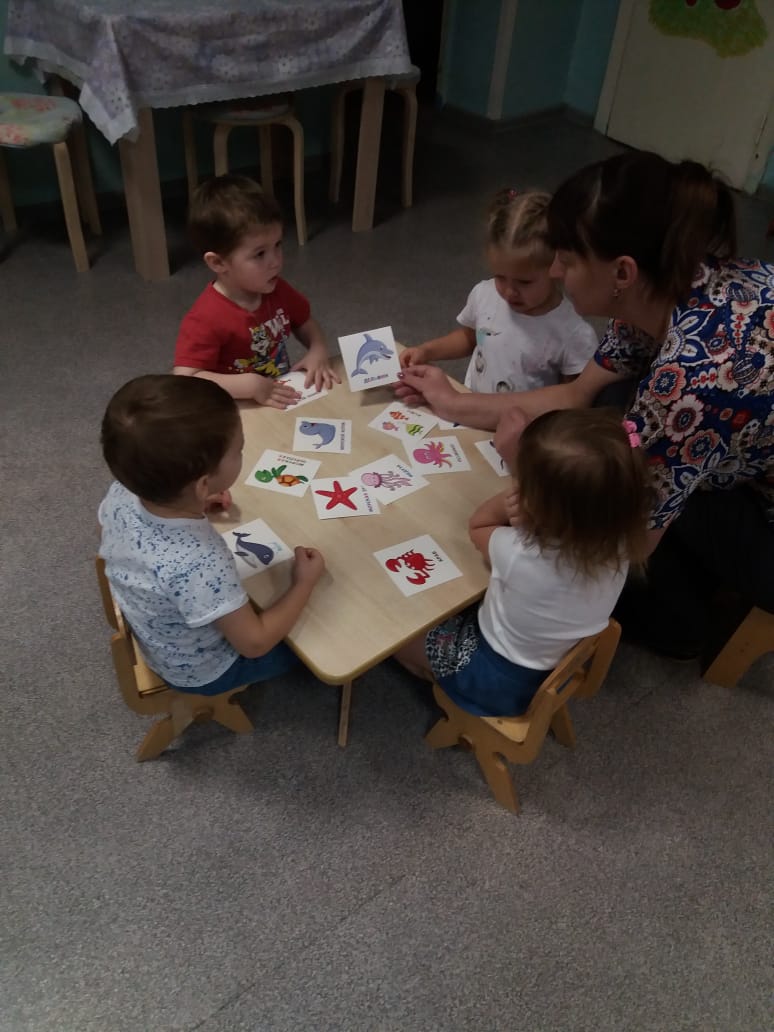 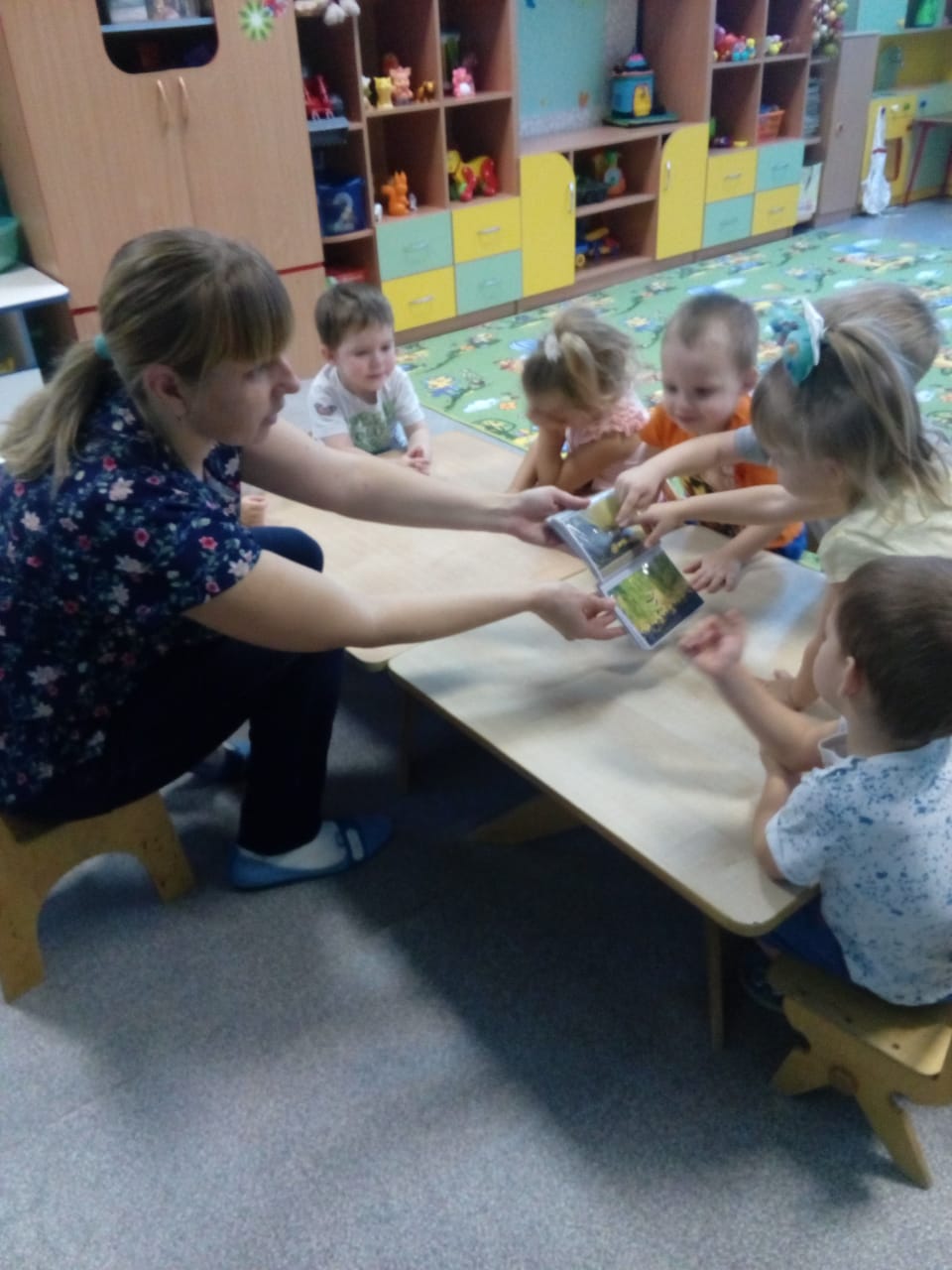 Сюжетно – ролевые игры
Изготовление лэпбука
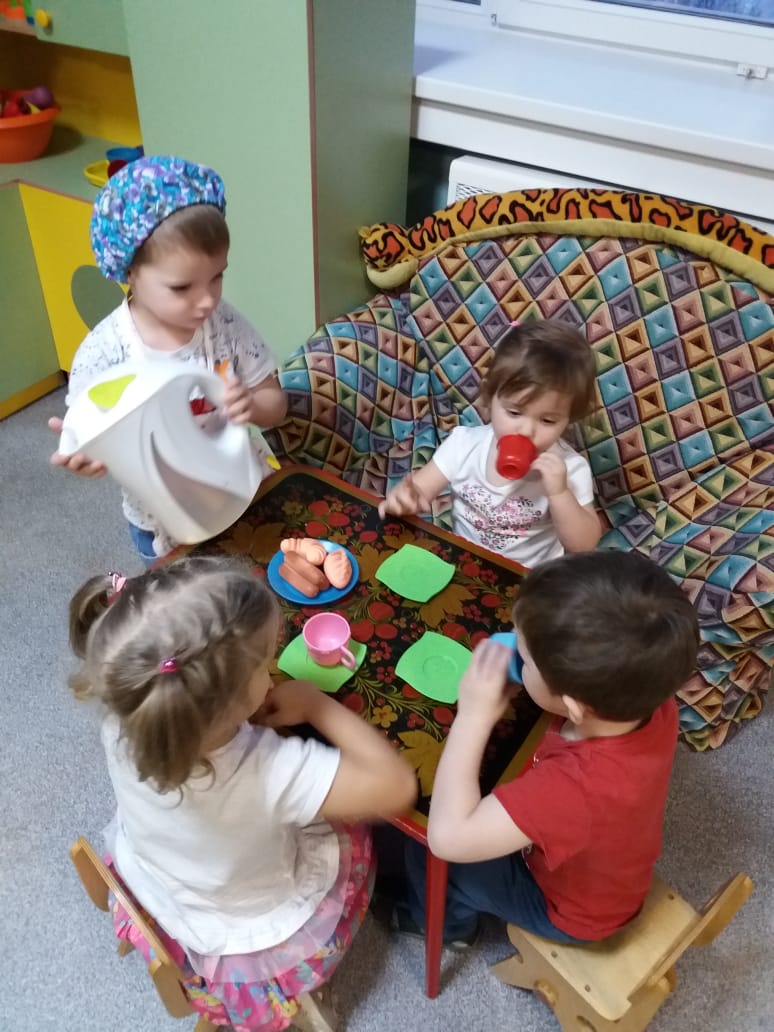 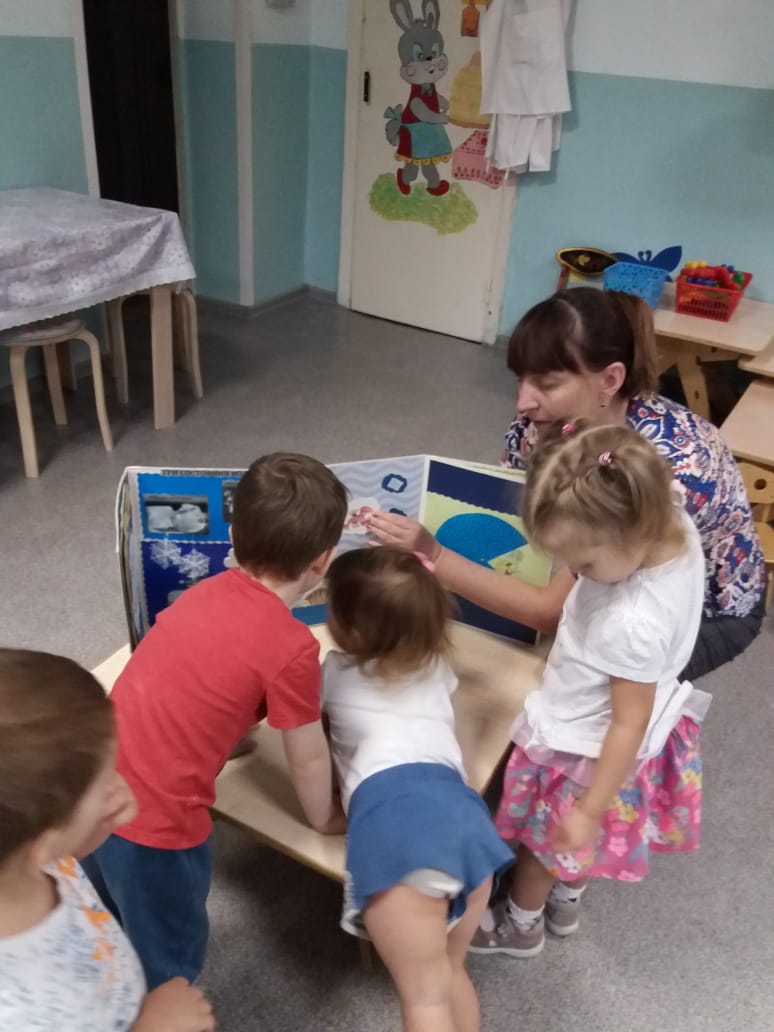 III этап: заключительныйНОД «капитошка в гостях у малышей»
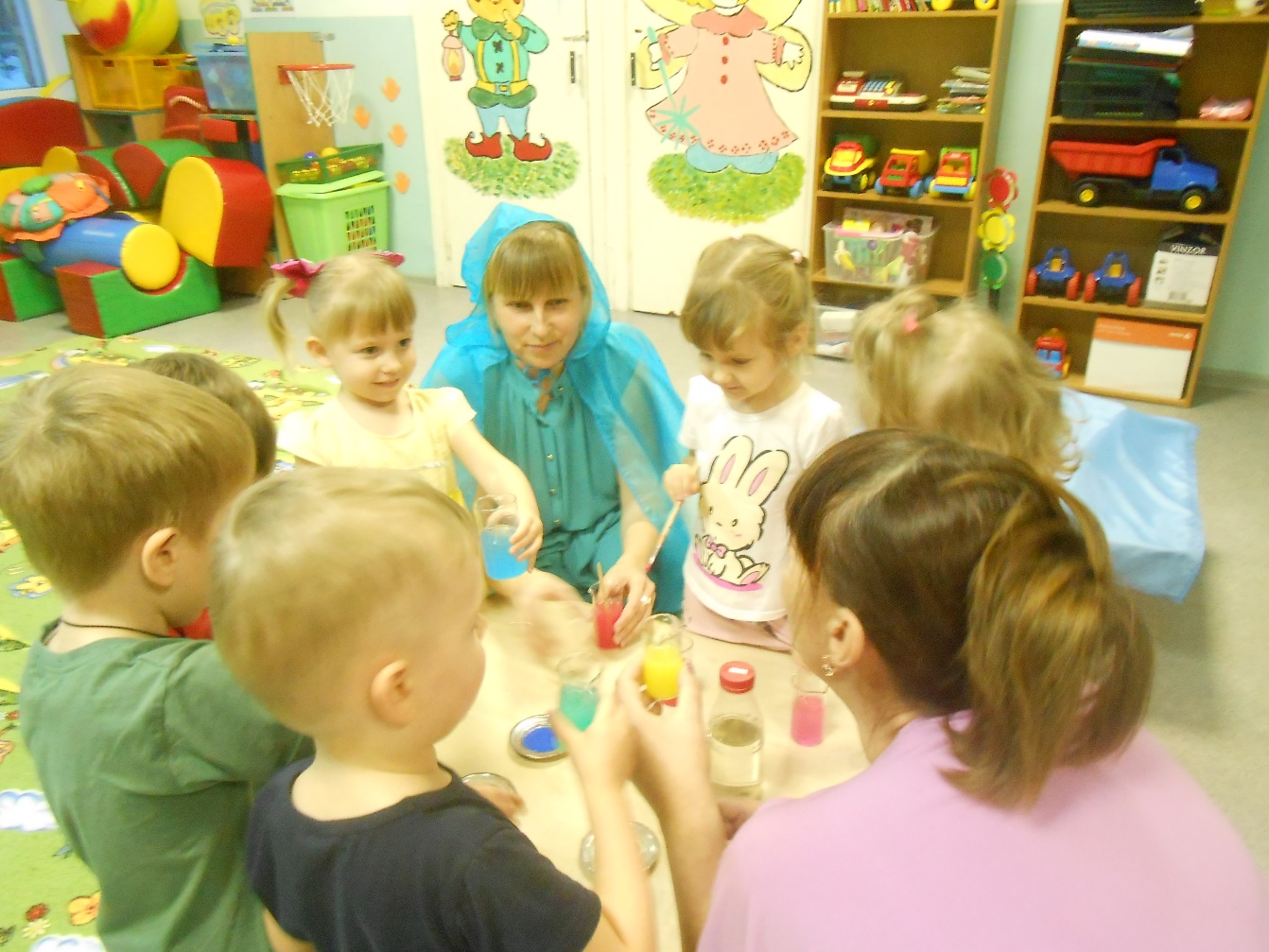 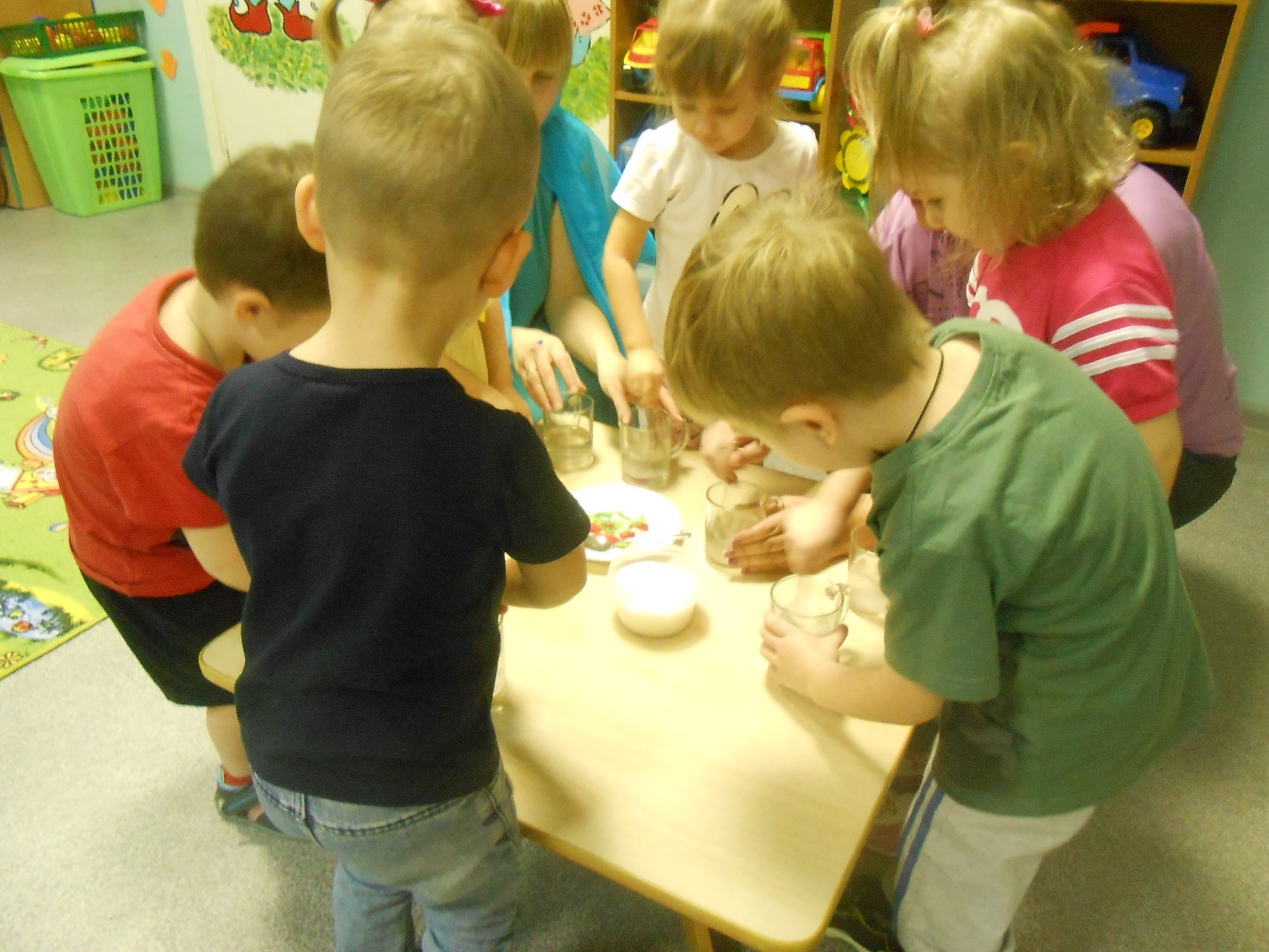 Практическая Работа с лэпбуком
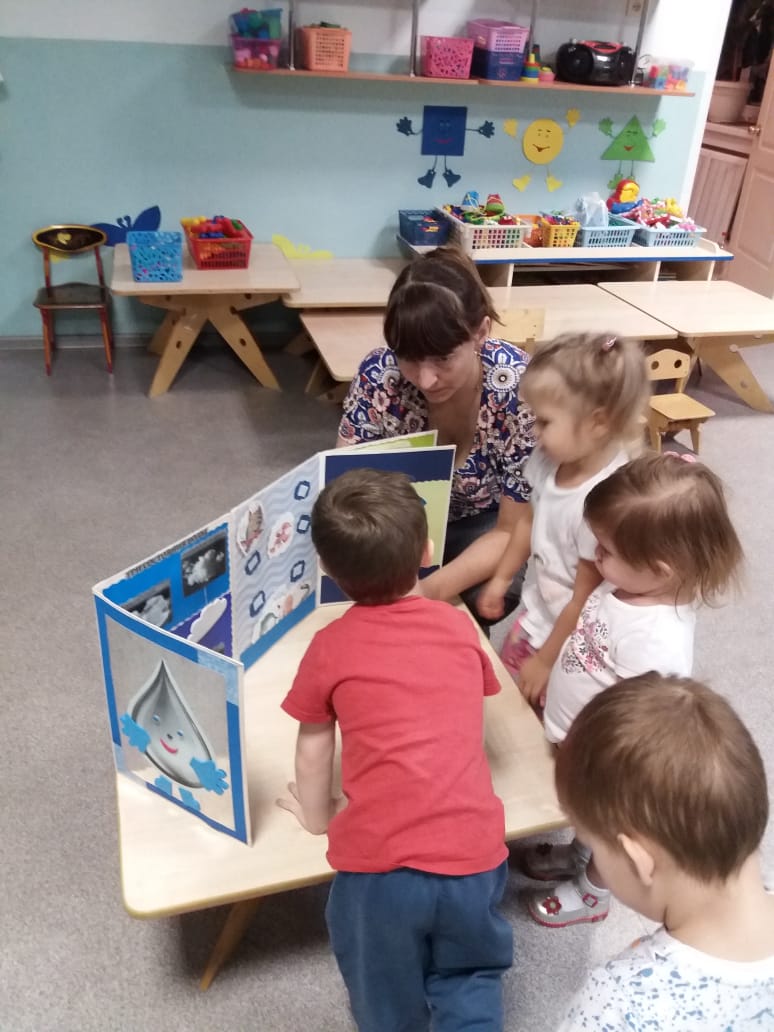 Спасибо за внимание!